Результаты диагностики профессиональных затруднений педагогов по учебным предметам «история», «обществознание».




Заместитель начальника  отдела общего  образования 
Чанышева Татьяна Владимировна
Цели проведения:
определить уровень компетенции по предметному содержанию для формирования эффективных индивидуальных траекторий непрерывного профессионального образования педагогов, реализующих образовательные программы основного общего и среднего общего образования;
 
определить текущее состояние качества преподавания в образовательных организациях, реализующих образовательные программы основного общего и среднего общего образования.
15,83
Приняли участие 94,4% педагогов.
17,86
Приняли участие 91,7 % педагогов.
17,2
Приняли участие 88,2 % педагогов.
21,5
Приняли участие 83,3 % педагогов.
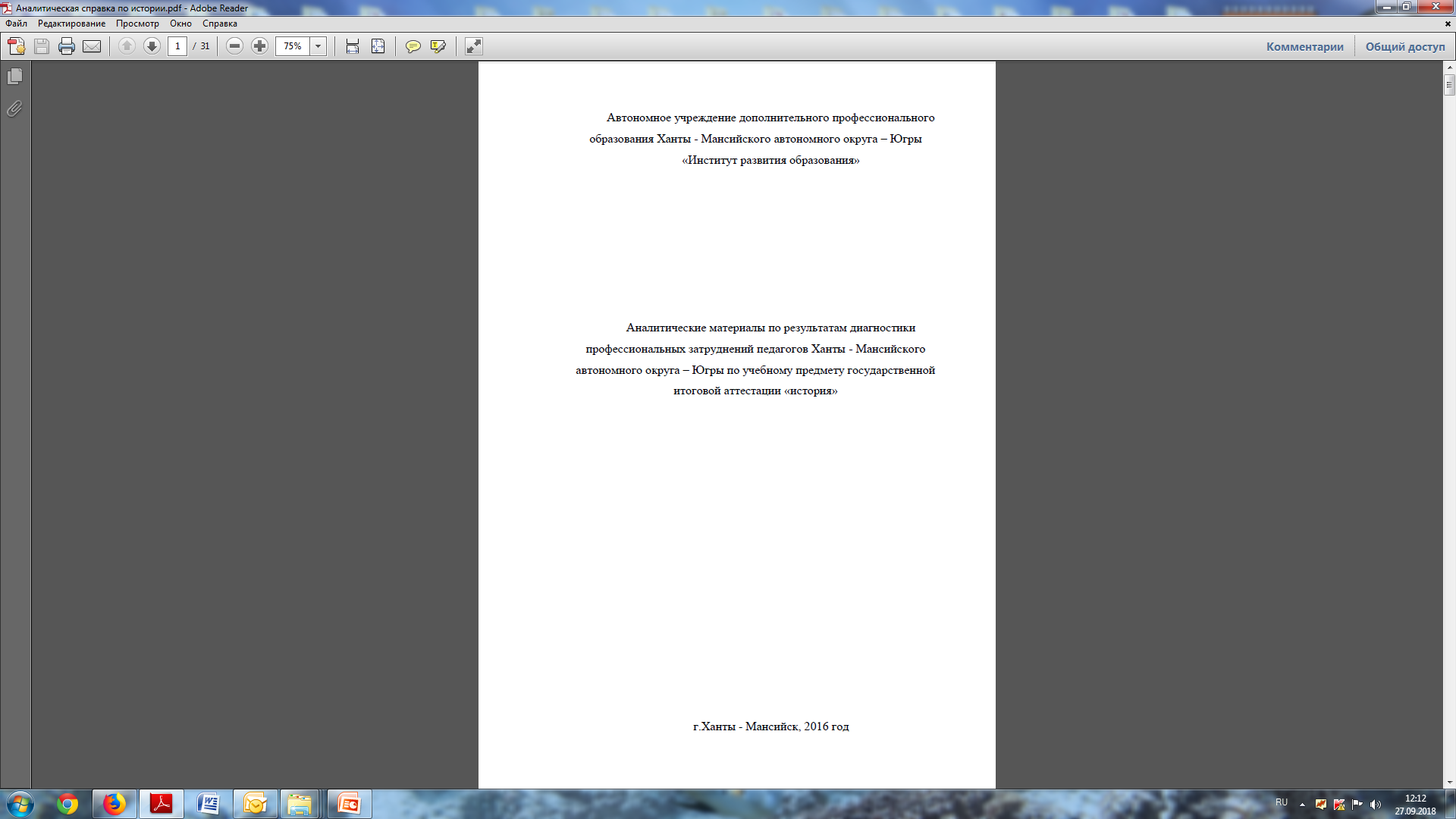 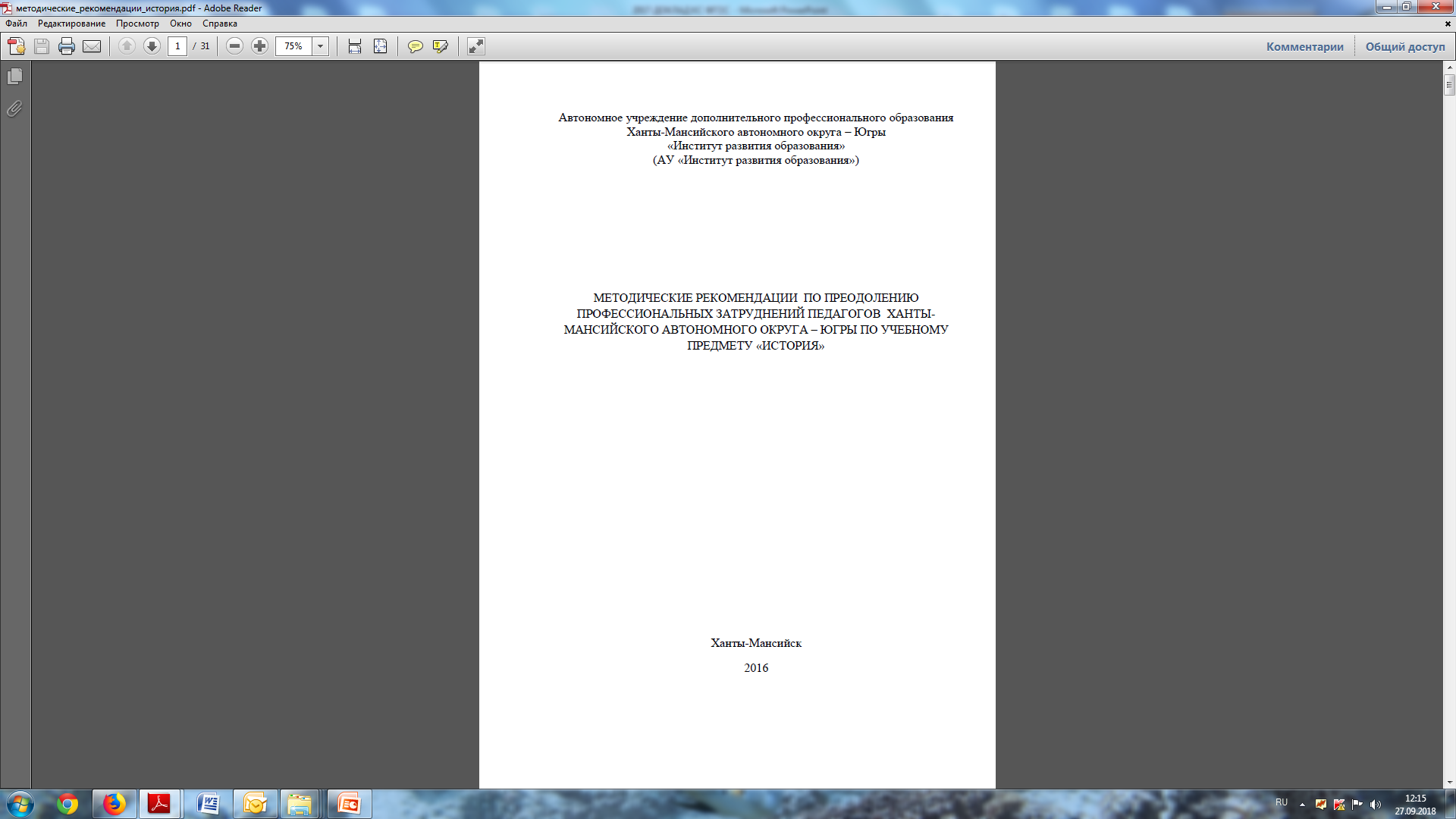 Спасибо за внимание!